Titration of Weak acids
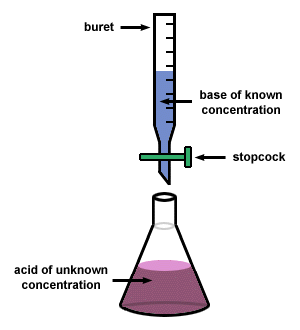 Titration of a Weak Acid
When a strong acid is titrated with a strong base, the pH at any point is determined by the concentration of un-titrated acid or excess base.
When a weak acid is titrated with a strong base, the weak acid dissociates to yield a small amount of H+.
Weak acids or bases do not dissociate completely, therefore an equilibrium expression with Ka must be used.
Titration of a Weak Acid Continue
HA               H+ + A-
When OH- ions are added
   H+  +  OH-                        H2O	      		
The equilibrium between the weak acid and its ions is disrupted. Thus, more HA ionizes and the newly produced H+ ions neutralized by more OH- ions until all of the H+ originally present is neutralized.
HA + OH-                          H2O+ A-
Titration of a Weak Acid Continue
Example: Calculate the appropriate values and draw the curve for the titration of 500ml of 0.1M weak acid HA with 0.1M KOH, Ka = 10-5  , p Ka = 5 ?
A) at the start point: before any addition of any base
pH = ½ ( pKa + p [HA])
pH = ½ ( 5 + 1)
pH = 3
B) at any point during the titration: after the addition of 100ml KOH
pKa + log   [A-]         
       [HA]
pH =
Titration of a Weak Acid Continue
Since KOH + HA              KA + H2O
No. of moles of KOH added = M * V = 0.1 * 0.1
                                               = 0.01 mole
No. of moles of original HA= M * V = 0.1 * 0.5
                                             = 0.05mole
1 mole of OH- will react with 1 mole of HA to produces 1 mole of salt. Thus, the no. of moles of salt produced = 0.01 mole.
No. of moles of remaining HA added=moles of HA originally present – moles of HA titrated to salt. 
                                                            = 0.05 – 0.01
                                                   = 0.04 mole
pKa + log   [A-]         
       [HA]
pH =
Titration of a Weak Acid Continue
pH = 5 + log ( 0.01 / 0.04)
pH = 4.4  
C) at any point during the titration: after the addition of 250ml KOH
No. of moles of KOH added = M * V = 0.1 * 0.25
                                               = 0.025 mole
No. of moles of original HA= M * V = 0.1 * 0.5
                                             = 0.05mole
1 mole of OH- will react with 1 mole of HA to produces 1 mole of salt. Thus, the no. of moles of salt produced = 0.025 mole.
No. of moles of remaining HA added= moles of HA originally present – moles of HA titrated to salt. 
                                                   = 0.05 – 0.025
                                                   = 0.025 mole
pKa + log   [A-]         
       [HA]
pH =
Titration of a Weak Acid Continue
pH = 5 + log ( 0.025 / 0.025)
pH = 5  
Here the [A-] = [HA] thus, pH = pKa 
D) at any point  during the titration: after the addition of 375ml KOH
No. of moles of KOH added = M * V = 0.1 * 0.375
                                               = 0.0375 mole
No. of moles of original HA= M * V = 0.1 * 0.5
                                             = 0.05mole
1 mole of OH- will react with 1 mole of HA to produces 1 mole of salt. Thus, the no. of moles of salt produced = 0.0375 mole.
No. of moles of remaining HA added= moles of HA originally present – moles of HA titrated to salt. 
                                                   = 0.05 – 0.0375
                                                   = 0.0125 mole
pKa + log   [A-]         
       [HA]
pH =
Titration of a Weak Acid Continue
pH = 5 + log ( 0.0375/ 0.0125)
pH = 5.48 
E) at the end point of the titration: after the addition of 500ml KOH
No. of moles of KOH added = M * V = 0.1 * 0.5
                                               = 0.05 mole
No. of moles of original HA= M * V = 0.1 * 0.5
                                             = 0.05mole
1 mole of OH- will react with 1 mole of HA to produces 1 mole of salt. Thus, the no. of moles of salt produced = 0.05 mole.
The final volume of the solution = 500+500 = 1000ml
pKa + log   [A-]         
       [HA]
pH =
Titration of a Weak Acid Continue
[A-] = 0.05/1
       = 0.05 M
p [A-] = -log 0.05
           = 1.3
pOH = ½ ( pKb + p [A-])
         = ½ ( 9 + 1.3)
         = 5.15
pH= pKw – pOH
     = 14- 5.15
     =8.85
Titration of a Weak Acid Continue
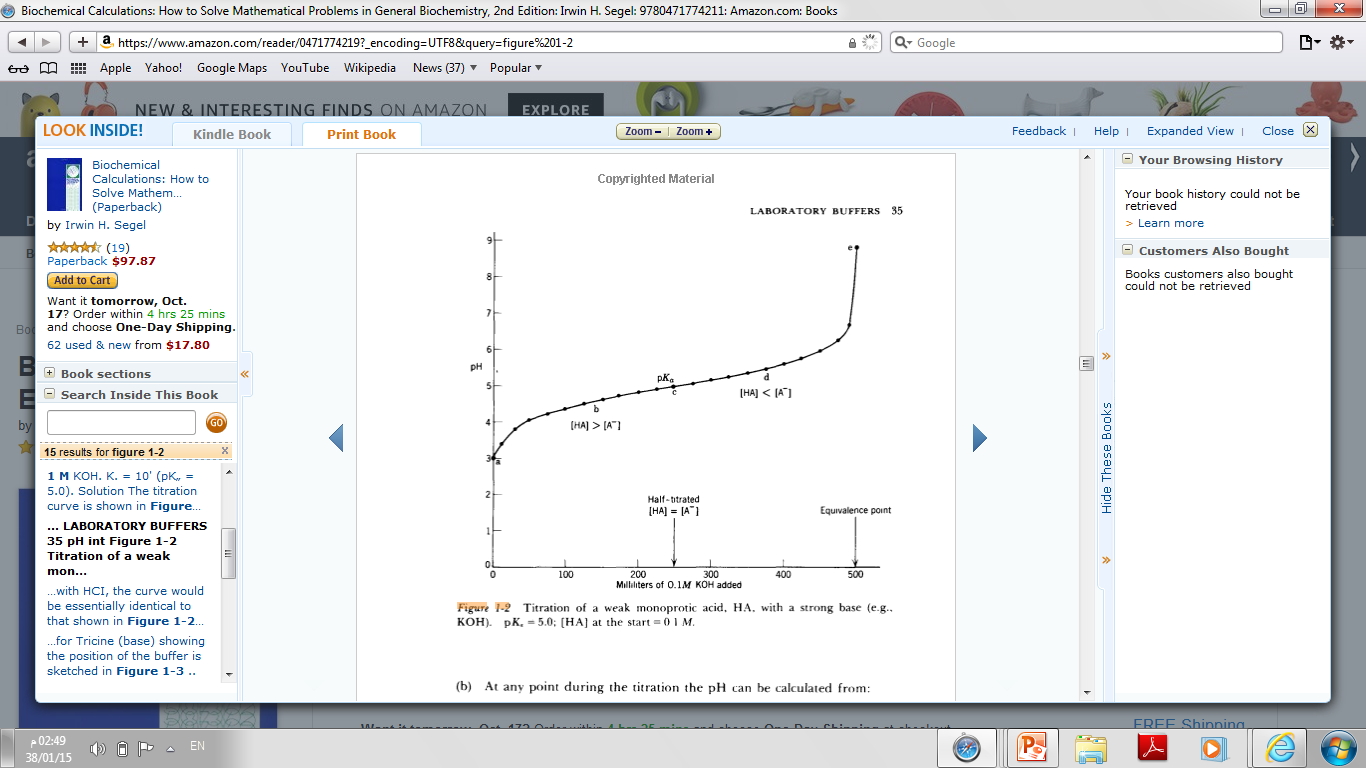 Titration of a Weak Acid Continue
From the previous example:
All HA is in the form of CH3COOH
 [CH3COOH] > [CH3COO-]
  [CH3COOH] = [CH3COO-]
[CH3COOH] < [CH3COO-]
 All as CH3COO-
Notes:
The pH calculated by different way : 
At starting point pH= (pKa+p[HA]) /2

 At any point within the curve (after , in or after middle titration) pH=pKa+ log[A-]/[HA]

At end point pOH=(pKb+p[A-]) /2 
     pH=pKw – pOH